Внедрение технологий мыследеятельностной педагогики в практику ОУ через реализацию регионального инновационного проекта
Козина Е.Н., директор МУ ДПО «ИОЦ» Тутаевского МР
13.12. 2016 г.
Изменение деятельности педагога
Новые 
задачи
Новый 
образовательный
результат
Современные технологии
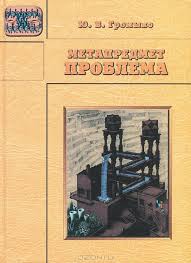 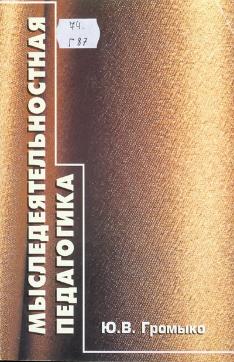 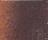 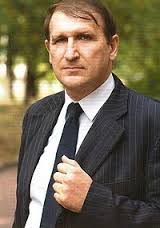 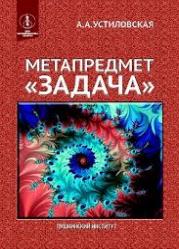 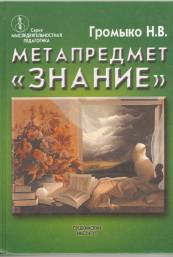 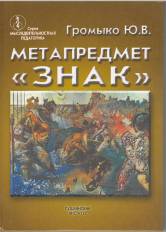 Ю.В. Громыко, доктор психологических  наук, профессор, академик РАН
Слет учителей-предметников
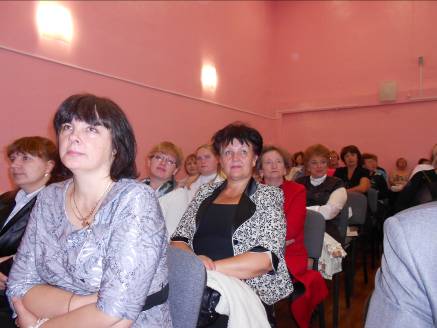 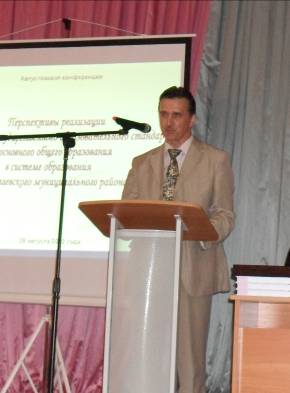 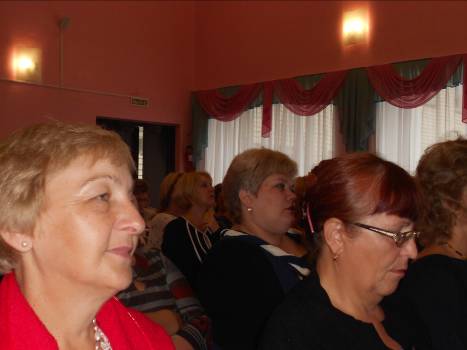 Август, 2012 год
Инновационный проект «Внедрение метапредметов в образовательный процесс школы»
МУ ДПО «Информационно-образовательный центр»
Лицей №1
СОШ №3
Участники  РИП
СОШ №5
СОШ №6
Подготовка педагогов
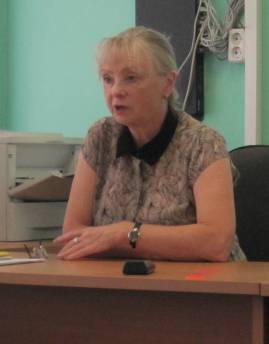 Образовательные сессии ИРО: 
Метапредметы «Задача» и «Проблема» (ноябрь 2012 г.), 
Метапредмет «Знак» (март 2013 г.), 
Метапредмет «Знание» (май 2013 г.)
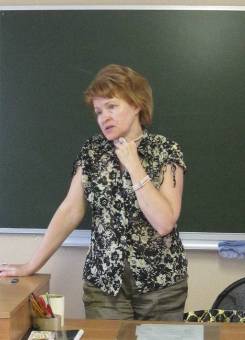 А.А. Устиловская, автор пособия метапредмет «Задача»
М.В. Половкова, руководитель ФИП
Раздел сайта Центраhttp://ioctut.edu.yar.ru/materiali_rip.html
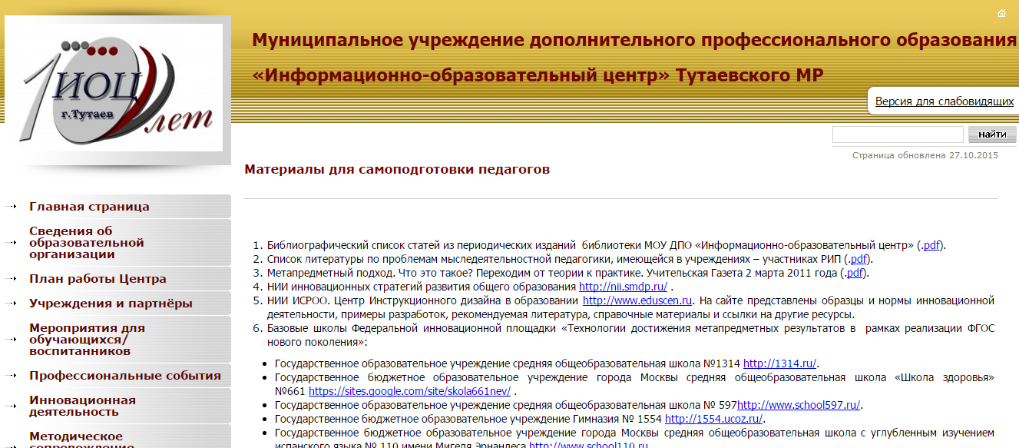 Постоянно действующий семинар «Технологии мыследеятельностной педагогики»
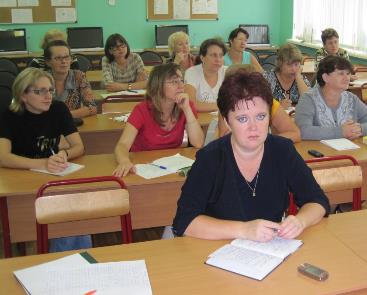 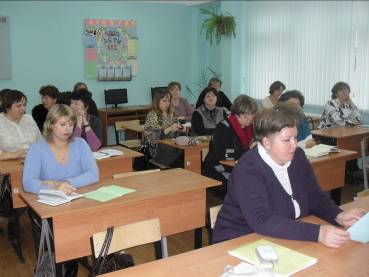 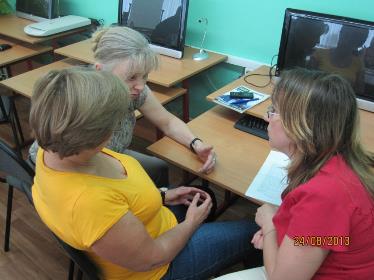 Участие в мероприятиях ФИП
Международная конференция «Предельные возможности образования в XXI веке: вызовы, цели, ценности, технологии»
24-26 апреля 2013 г.
г. Москва
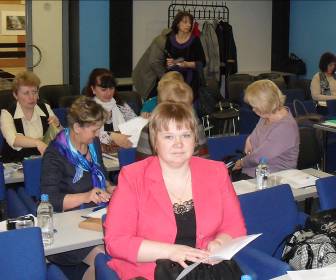 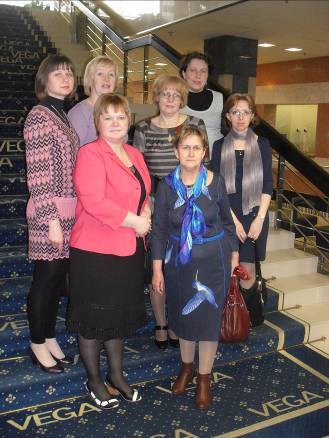 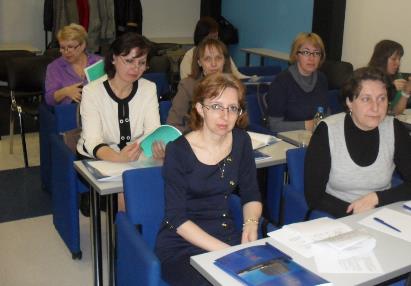 Практика педагогов Тутаевского района
Мыследеятельностная
педагогика
Метапредметные 
технологии
на традиционных учебных
предметах
Метапредметные 
курсы
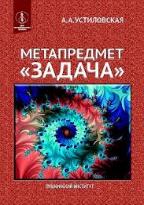 СОШ №3
Метапредметный курс «Задача» (с 5 кл.)
Учащиеся получают знания о разных типах задач и способах их решения.
У школьников формируются способности понимания и схематизации условий, моделирования объекта задачи, конструирования способов решения, выстраивания деятельностных процедур достижения цели.
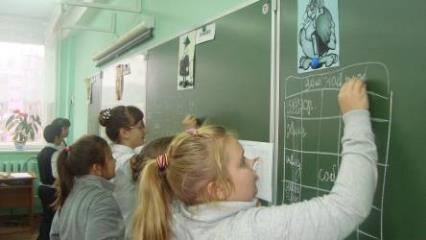 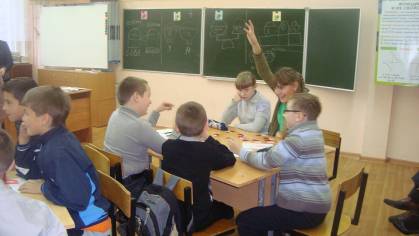 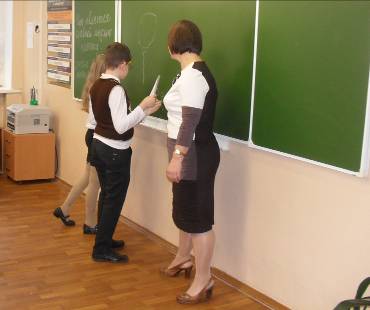 Метапредметные курсы:
«Пластика текста»;
«Ориентируюсь в пространстве»;
«Проект» и др.
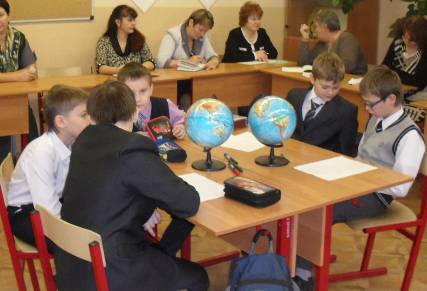 Инновационный проект
Создание уровневой модели внедрения метапредметных технологий в образовательный процесс как средство реализации ФГОС
МУ ДПО «Информационно-образовательный центр» Тутаевского МР
ОРГАНИЗАЦИИ - СОИСПОЛНИТЕЛИ ПРОЕКТА:
 МОУ лицей №1
 МОУ СШ №3
 МОУ Левобережная СШ
 МОУ СШ №6
 МДОУ №1 «Ленинец»
 МДОУ №23 «Ромашка»
2014-2016 гг.
Преимущества сетевого взаимодействия
происходит  усиление   ресурса  любого инновационного учреждения за счет ресурсов других учреждений;
 появляется   возможность у каждого  участника  сети  для продвижения собственных  продуктов инновационной деятельности на рынок образовательных услуг;
в процессе  профессиональных  контактов  происходит  независимая оценка  и экспертиза  методических разработок.
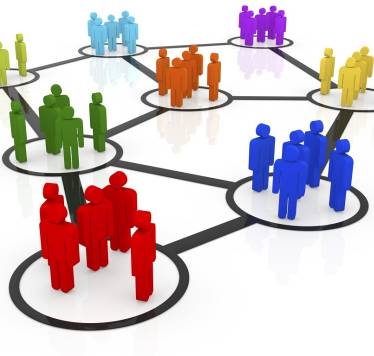 Уровень среднего общего образования
Уровень основного общего образования
Уровень начального общего образования
Уровень дошкольного образования
Основная идея проекта
Детско-взрослые прорывные проекты
Игровые образовательные сессии, образовательные игры
Новый образовательный результат
Метапредметные курсы в урочной и внеурочной деятельности
Уроки и занятия, включающие метапредметные задачи
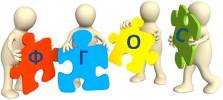 Формы работы по развитию базовых способностей
Задача 1. Организовать профессиональную подготовку педагогических кадров к использованию технологий мыследеятельностной педагогики в образовательном процессе.
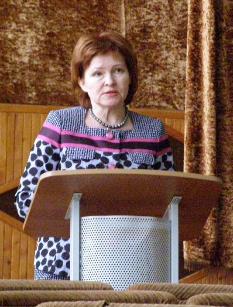 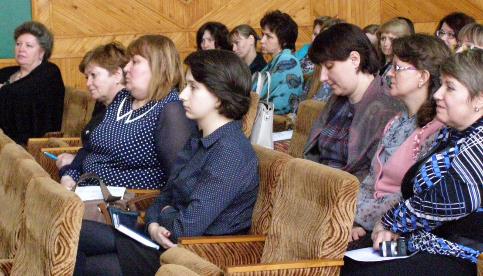 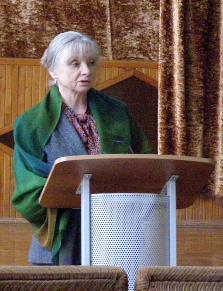 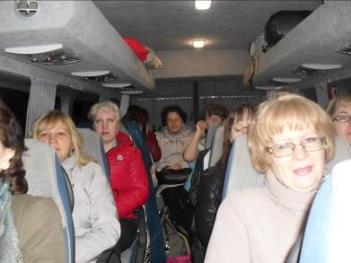 Развитие способности организации действия у обучающихся начального образования
Развитие способности воображения у обучающихся дошкольного и начального уровней образования
Стажировка 13 педагогов по теме «Метапредметный результат на дошкольной и начальной школьной ступенях образования – способности воображения и организации действия» г. Москва,  февраль 2014 г.
3
методические лаборатории
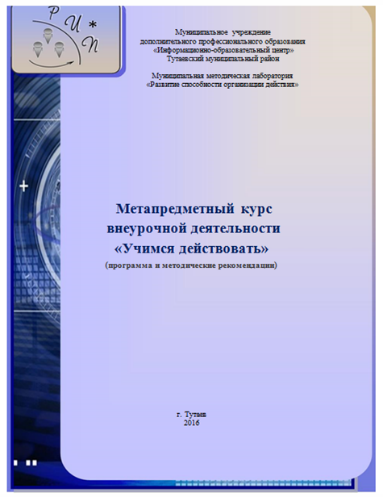 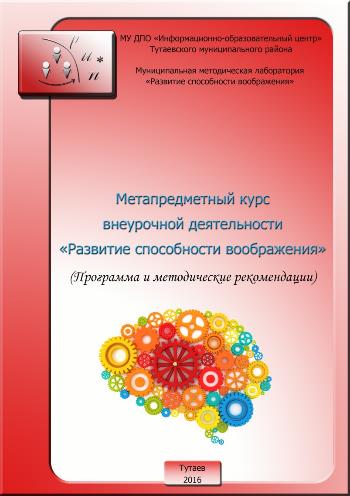 Обучающие семинары
«Новые формы организации образовательного процесса: образовательные игры» (август 2014 г)
«Формирование базовых способностей. Сценирование в мыследеятельностной педагогике. Способность воображения» (август 2014 г)
«Детско-взрослые прорывные проекты. Организация проектной деятельности учащихся» (октябрь 2014 г)
«Развитие способности организации действия» на базе СОШ №661 г. Москва (декабрь 2015 г.)
«Развитие способности воображения на уровне дошкольного образования» на базе ГБОУ СОШ №2095 г. Москва (июнь 2015 г.)
и др.
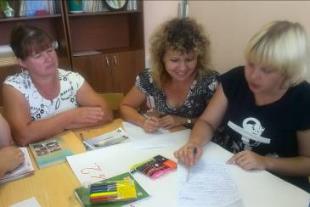 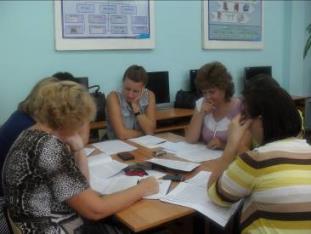 Задача 2. Организовать взаимодействие образовательных учреждений-участников РИП с целью осуществления преемственности всех уровней образования и апробировать уровневую модель
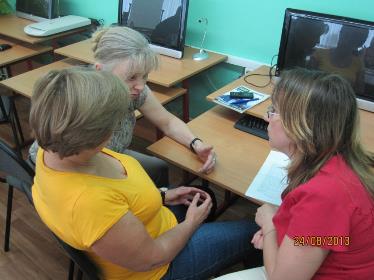 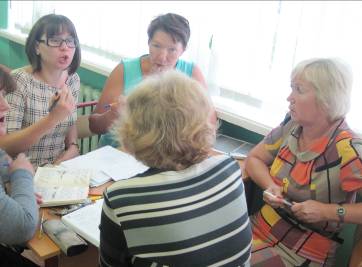 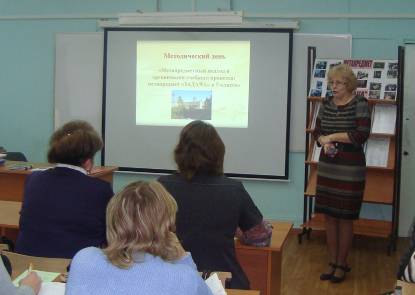 Муниципальная методическая декада «Реализация ФГОС средствами мыследеятельностной педагогики»(17 - 23 декабря 2014 года)
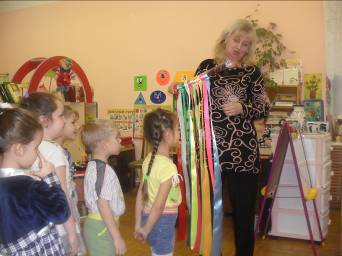 8 открытых уроков;
15 занятий в рамках внеурочной деятельности;
5 занятий с детьми дошкольного возраста;
3 мастер-класса
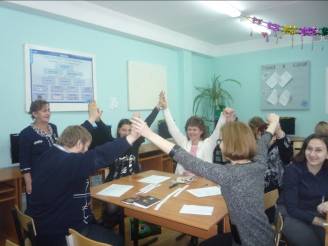 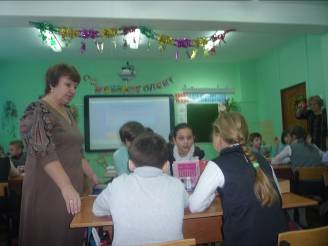 Муниципальный Фестиваль методических разработок «Реализация ФГОС средствами мыследеятельностной педагогики»(декабрь 2015 года)
Номинации
«Лучшая программа, направленная на развитие базовых способностей детей»
 «Лучший сценарий урока» 
«Лучший сценарий образовательной игры для школьников» 
«Лучший сценарий внеурочного занятия»  
«Лучший детско-взрослый прорывной проект»
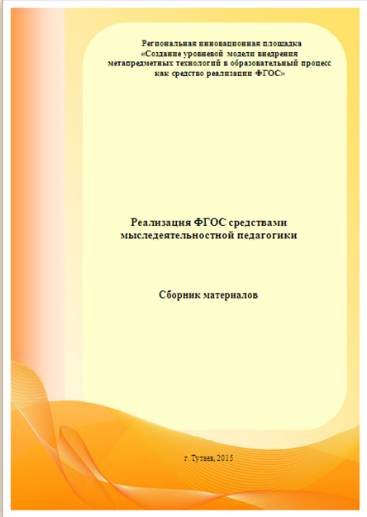 Межмуниципальный фестиваль инновационных образовательных технологий9-25 ноября 2016 г.
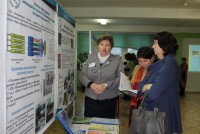 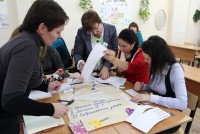 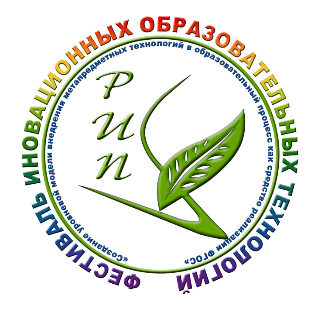 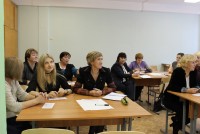 Задача 3. Скорректировать/разработать основные образовательные программы учреждений с учетом основных принципов мыследеятельностной педагогики, а также организовать разработку и экспертизу авторских программ метапредметных курсов
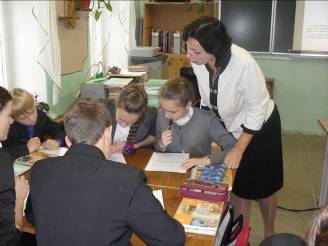 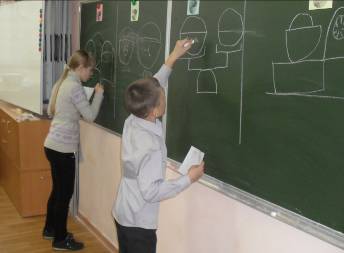 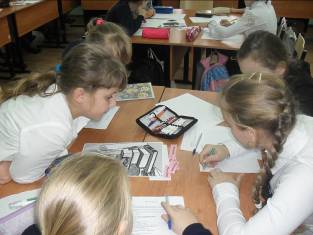 Методические разработки
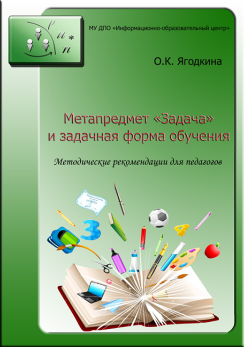 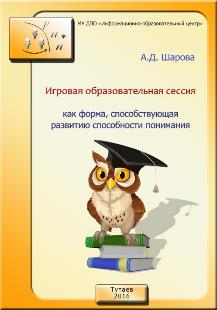 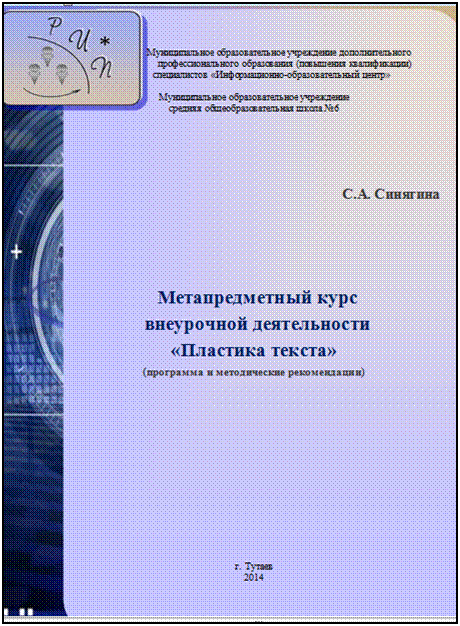 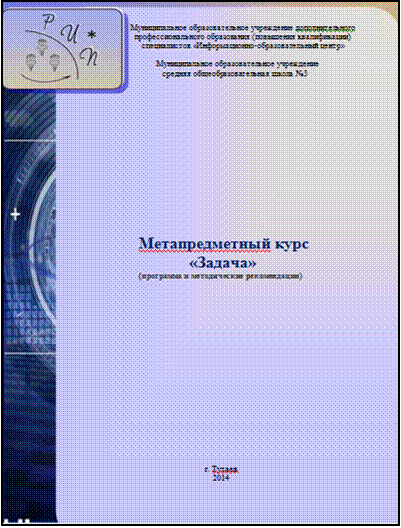 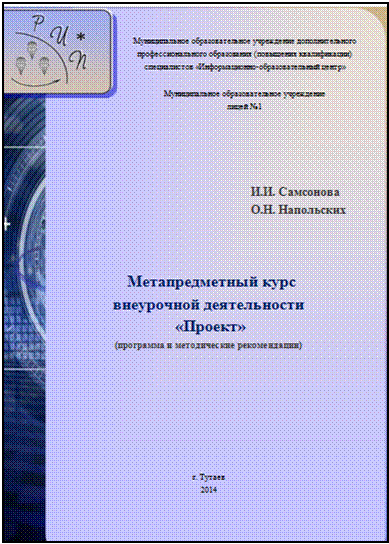 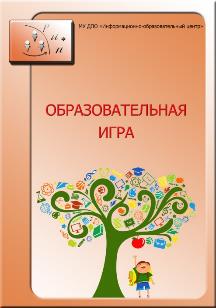 Диагностика метапредметных результатов обучения
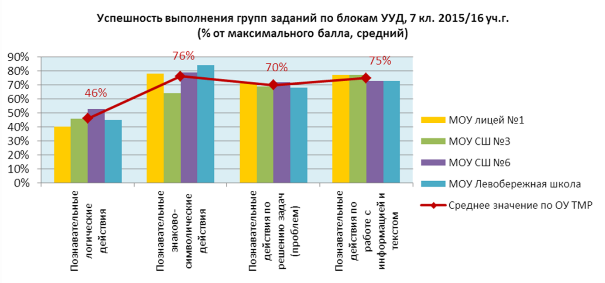 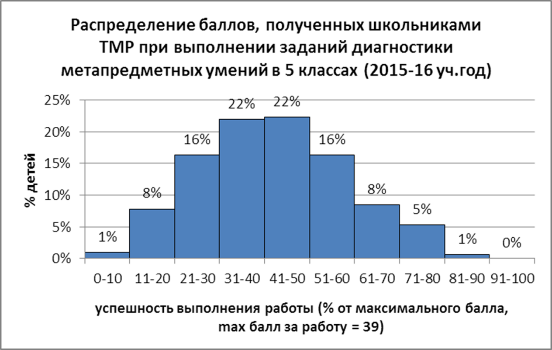 Распространение опыта
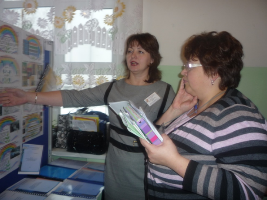 XIII Международная Ярмарка социально-педагогических инноваций, г. Пермь
Всероссийская конференция «ФГОС: триединый результат обучения. Переход от начального общего образования к основному», г. Екатеринбург 
Межрегиональный семинар «Метапредметные образовательные технологии: региональная модель инноваций», г. Ярославль
Межрегиональный семинар «Практика и проблемы достижения метапредметных результатов при реализации ФГОС: опыт работы школ Ассоциации «Инновационное развитие и сотрудничество в образовании»», г. Симферополь,
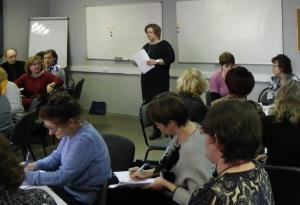 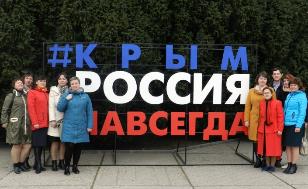 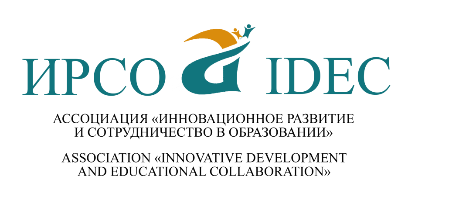 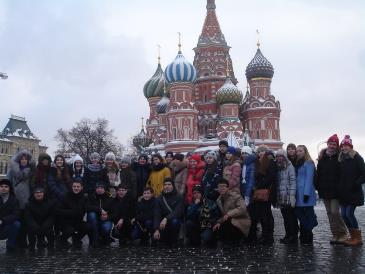 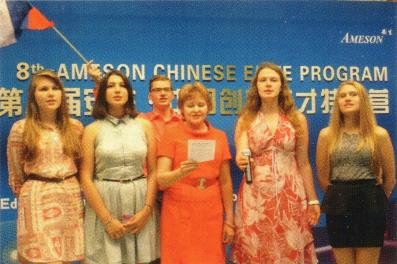 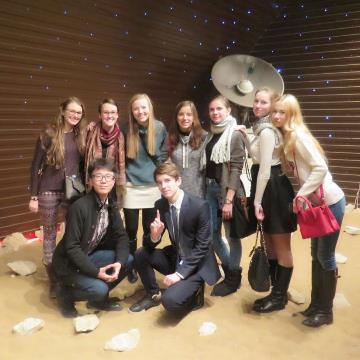 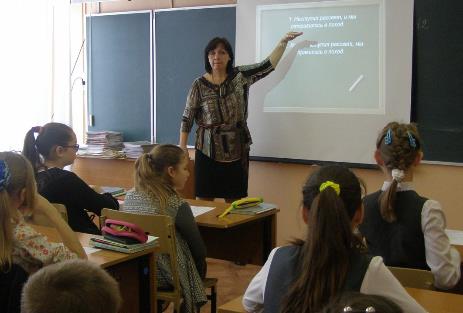 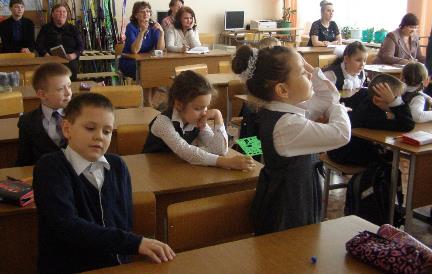 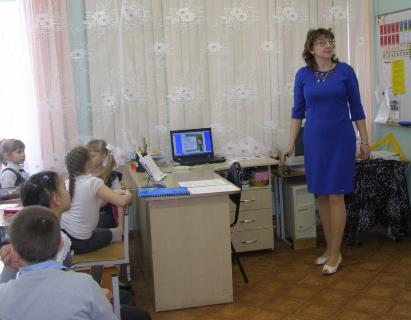 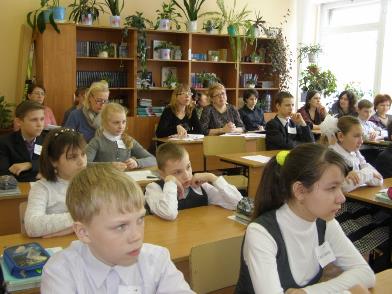